Arlington ISD Citizens Bond Oversight Committee (CBOC)Report, Findings,and RecommendationsPresented at the AISD Board of Trustees MeetingAugust 18, 2016
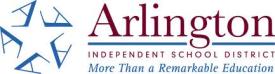 Purpose
[Speaker Notes: As a quick reminder to the Board and the audience members who may be unfamiliar with the CBOC, I’ll summarize the purpose of this committee pursuant to the Charge to the Committee.]
established to provide TRANSPARENCY and enhance public CONFIDENCE
[Speaker Notes: The Citizens Bond Oversight Committee was established by the Board of Trustees to provide transparency and enhance public confidence in the use of proceeds from the sale of bonds authorized in the 2014 Bond election.
A citizens’ committee is not required by state law or otherwise, and we appreciate this board’s willingness to allow non-elected citizens to meet, seek information, ask questions, seek answers, and to otherwise be involved in the expenditure of the $663 million bond approved by the citizens of Arlington in May of 2014.]
provide FINDINGS and RECOMMENDATIONS to the Board of Trustees
[Speaker Notes: As part of our charge, Citizens Bond Oversight Committee makes findings and recommendations to the Board of Trustees relating to the expenditure of bond funds authorized by AISD voters.  We will several recommendations at the conclusion of this presentation.]
MONITOR PROGRESS of the 2014 Bond program
[Speaker Notes: CBOC is also charged with monitoring the progress of the Bond Program.]
Find ways the District can MAXIMIZE the bond’s POTENTIAL
[Speaker Notes: Finally, we look for ways to maximize the potential of the bond funding so that taxpayers receive the biggest bang for their buck.]
Members
[Speaker Notes: CBOC’s membership is a diverse group of Arlington citizens.]
Members
Dan Malone, chair
Justin Chapa
William Deakyne
Dale Sharpe Jenkins
H. Suzanne Kelley
Andrew Nash

Alternates:  Chad Bates, Kim Crawford, Cara Hackley, Seth Ressl, 
David Wilbanks
Lori Plamondon
Tony Pompa
Dawn Serman
John Slover
Ismail Tahir
[Speaker Notes: Members serve  two-year terms, staggered so that no more than half the committee turns over in any one year.  We do our best to represent all students, school campuses and taxpayers within the boundaries of AISD.]
New Members
Added in 2016:
Student Leadership  Advisory Committee
Meetings
[Speaker Notes: The charge from the board directs us to generally meet once a quarter, and report twice annually. We met as a full committee six times since our last report in June of 2015.]
Meetings
Staff presenting at every meeting:
Chad Branum (Technology)
Bob Carlisle/Kelly Horn (Plant Services)
Jeremy Earnhart (Fine Arts)
Tim Collins (Transportation)
James Smith (Security)
[Speaker Notes: I will briefly recap the major topics discussed at the four meetings with staff, concluding with the last two meetings of the committee in which we developed and voted on recommendations and findings to the board. All meetings had certain core reports, including those listed above . . .]
Meetings
Reports presented at every meeting:

Construction Fund Summary Report – Cindy Powell
Facilities Schedule – Bob Carlisle/Kelly Horn
HUB Participation Report – Cindy Powell
[Speaker Notes: as well as the three reports above which the committee requested and reviews at each meeting.]
Meetings
August 10, 2015
Educational specifications
		-	Fine Arts Center
	- 	Athletics Complex 
2015 Bond sale
Career/Tech Center presentation
[Speaker Notes: Here are the topics of our August 10 meeting.]
Meetings
October 19, 2015

New Member Orientation
[Speaker Notes: New members to the committee were oriented on October 19th.]
Meetings
November 10, 2015
Diane Patrick Elementary School 

Elementary Stem Lab presentation
	Danielle Reynolds - Science & Health Curriculum 	Coordinator at Patrick Elementary
Facility assessment standards
[Speaker Notes: The first meeting of the 2015 – 2016 committee was on November 10, 2015, which was also our first meeting at one of the construction sites – Diane Patrick Elementary, one of the brand new elementary schools in East Arlington.]
Meetings
January 19, 2016
Workman Jr. High School

Tour of construction Work
Kelly Horn, Executive Director of Plant Services 
Javier Fernandez, Director of Facility Planning and Construction 
Cafeteria Expansion and Kitchen Renovation
Classroom Addition
[Speaker Notes: The next meeting was on January 19, 2016, and we toured the construction work occurring at Workman Jr. High.]
Meetings
April 20, 2016
Corey Academy of Fine Arts & Dual Language
Tour of construction work
	Kelly Horn, Executive Director of Plant Services 
	Javier Fernandez, Director of Facility Planning/Construction 
	Dr. Matt Varnell, Corey Academy Principal
Piano lab demonstration
	Tena Phelps, Corey Academy Piano Teacher 	
	Tabitha Gordon, Jones Academy Piano Teacher
[Speaker Notes: Our last meeting with staff presentations was April 20, 2016.  Dr. Matt Varnel did a wonderful job showing off the Corey Academy of Fine Arts and Dual Language, along with the piano teachers from Corey and Jones Academies – Tena Phelps and Tabitha Gordon – who demonstrated the Piano Labs for the committee members.]
Findings & Recommendations
Recommendation #1
Best Practices
CBOC recommends that the AISD Board of Trustees review and research similar Citizen Bond Oversight Committees across the country, including but not limited to the California League of Bond Oversight Committees (CaLBOC), in order to develop “Best Practices” for future CBOC and potentially provide additional direction to the current AISD CBOC.
Recommendation #2
Dashboard Reporting Tool
The committee recommends that a dashboard reporting tool be developed and made available to CBOC that provides information by construction site based on four (4) measures: 
	1. Plan Start 
	2. Plan Finish 
	3. % Complete 
	4. % of Dollars Spent 
The committee further recommends that the reporting tool be reviewed from time to time for accuracy. The deadline for implementation of this tool should be realistic and reasonable, so that the committee can see the reports soon.
Recommendation #3
HUB/MWBE
The committee recommends that the District develop a position statement regarding HUB and MWBE participation in the Bond program and establish a goal of at least 25% participation for dollars spent on construction in the entire bond project.
Recommendation #4
Local and Tarrant County contracts
The committee recommends that the District actively work on contracting more local and Tarrant County businesses. At this time, the committee does not recommend a specific percentage goal but only an effort to establish a baseline as to what is realistic (just as we did with HUB).
Finding #1
Recognizing the impact of communication of the bond program to the various constituents needing information, including taxpayers, parents, professionals, general contractors and subcontractors, CBOC offers a special expression of thanks for Ryan Pierce, Leslie Johnston and others affiliated with the communications team for their website efforts featuring the Bond Program and the Bond newsletters. CBOC recommends that the AISD continue to raise the bar for all school districts committed to communicating effectively and timely with all constituents.
Finding  #2
CBOC generally finds the work of the District on the 2014 Bond Program has been exemplary. Although multiple projects have been contracted out at dollar amounts higher than budgeted predictions, we further find that District staff has correctly determined that sufficient contingency funds and interest earnings are likely to cover the current deficit of approximately $11.8 million.
Finding #2 (cont)
However, CBOC recommends that the committee, the board and staff continue to monitor any future deficit spending for cost trends which may require analysis or tighter adherence to budgeted expenditures.
Conclusion
AISD continues to improve and excel in its implementation of the 2014 Bond Program.  The additional improvements recommended in this report will enhance this effort even further.
QUESTIONS?